THE FOOTPRINT TOOLWord Prompt List
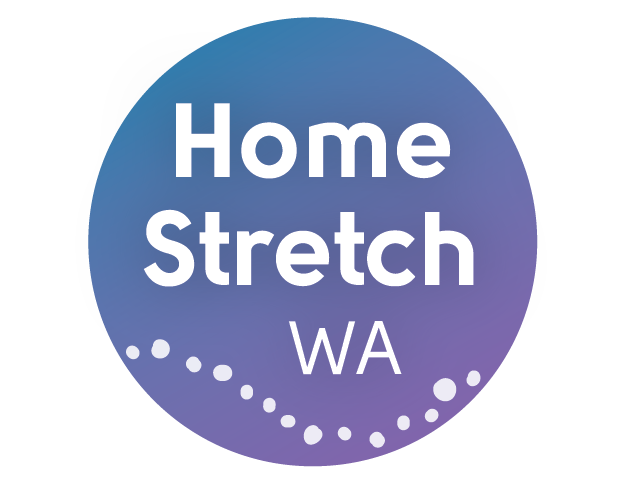 The young person can use this list of words as prompts when completing the Footprints activities to help capture all the important people, places and things important to them 
The spaces can be used to add words that have cultural meaning to the young person.
SC-PT-003-Home Stretch WA – Support Circles – Footprints Tool Word Prompt List V1.0 Review Date: 01/08/27    1.